Brukerutvalget for NAV i Nordland- aktuelt og om tillitsreformen
Arbeids- og velferdsdirektoratet
Ytelseslinjen
Økonomilinjen
Arbeids- og tjenestelinjen
NAV Økonomi pensjon
NAV Fylke
med spesialenheter
NAV Arbeid og ytelser
NAV-kontor
NAV Økonomi stønad
NAV Familie- og pensjonsytelser
Partnerskap 
med kommuner
NAV Økonomiteneste
NAV Kontroll
NAV Kontaktsenter
NAV Hjelpemidler
NAV Klageinstans
Direktør
Cathrine Stavnes
Marked og kompetanse
Avdelingsdirektør
Petter Bugge Richardsen
Administrasjon og virksomhets-
styring
Avdelingsdirektør
Erik Seljeås
NAV Arbeidslivssenter 
Avdelingsdirektør Siw Lauritzen
NAV Arbeidsrådgivning og 
Rådgivende overleger 
Kontorsjef Per Arne Imøy
TO
Vesterålen
NAV Lødingen
NAV Sortland
NAV Bø
NAV Andøy
NAV Hadsel
NAV Øksnes
NAV i Nordland:
Partnerskap med                41 kommuner
24 NAV-kontor
20 NAV-ledere
Moskenes
Flakstad
NAV
Lofoten
Vestvågøy
Vågan
NAV Narvik
Evenes
Gratangen
Narvik
Sørfold
NAV
Indre Salten
Fauske
Hamarøy
Beiarn
Saltdal
NAV Bodø
NAV Værøy
NAV Steigen
NAV Røst
TO
Ytre Salten
NAV Meløy
NAV Gildeskål
NAV Rødøy
TO
Rana
NAV Lurøy
NAV Nesna
NAV Rana
NAV Hemnes
NAV Hattfjelldal
NAV
Vefsna
Vefsn
Grane
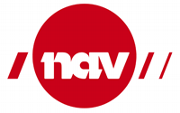 NAV Ytre 
Helgeland
Træna
Dønna
Herøy
Alstahaug
Leirfjord
NAV Sør 
Helgeland
Sømna
Vega
Vevelstad
Brønnøy
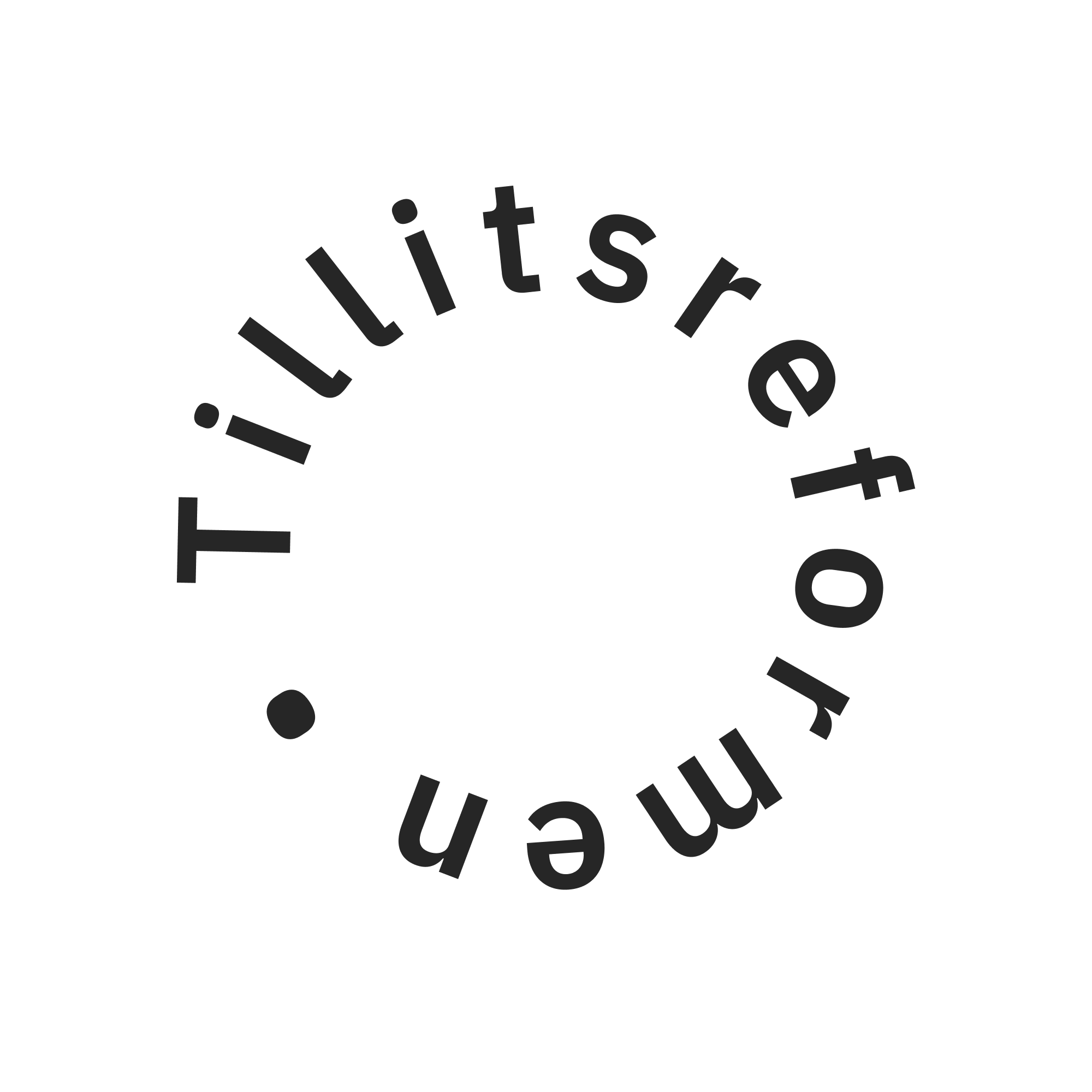 Funn vedr: Tillit i relasjon til bruker
Kommunikasjon og relasjoner

Løsninger sammen og holde det vi lover
Forutsigbarhet
Menneskemøter 
Langvarige relasjoner
Tilgjengelighet
Tjenesteyting og organisering

Brukersentrert/tjenester organisert rundt bruker
Riktig hjelp til riktig tid
Standard saker vs. kompliserte saker
Samhandling/samarbeid internt og eksternt
Kompetanse


Helhetsperspektivet
Rett kompetanse på rett tid
Trygghet i egen rolle
Regelverk og handlingsrom
Personvern
Bruk av skjønn
Økonomi og tiltak
Feil forvaltning av regelverk
Handlingsrom og faglig trygghet
Enklere regelverk
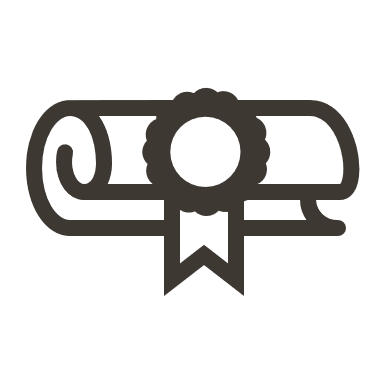 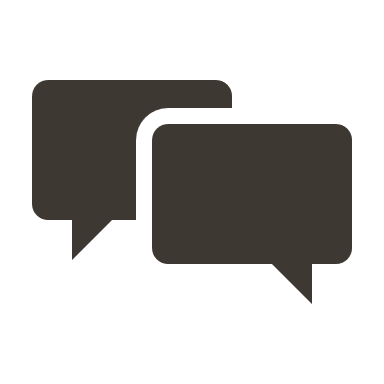 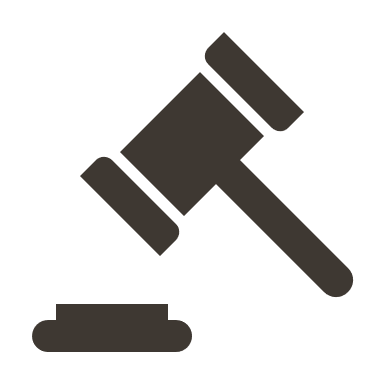 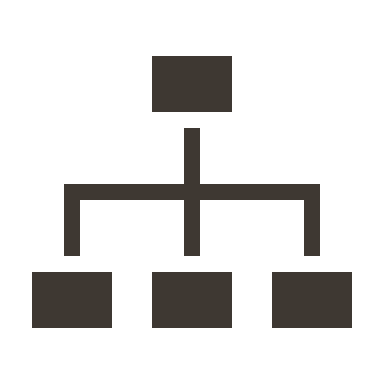 Tillit i relasjon til bruker
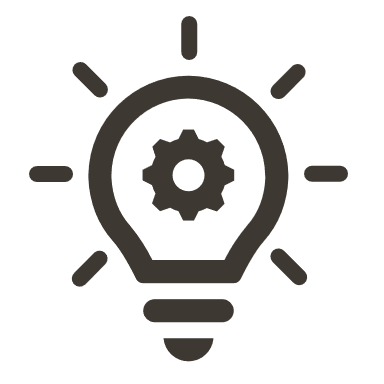 Smertepunkter
Innspill til tiltak
Kommunikasjon og relasjoner
Skape tydelige forventinger og bedre kommunikasjon
Møte brukerne der de er, ved å blant annet å benytte flere kanaler og hjelpe brukeren med å komme riktig sted første gang
Klarspråk og åpenhet
Tjenestestyring og organisering
Riktig hjelp til riktig tid
Se brukerens helhetlige behov
Økt nærhet mellom vedtak og bruker
Mer myndighet lokalt, avgjørelser nærmere bruker
Kompetanse
Økt kompetanse om og kjennskap til NAV som helhet
Økt relasjonskompetansen
Regelverk og handlingsrom
Forutsigbart og tydeligere regelverk
Enklere ytelsesforvaltning
Klarhet i rutiner
Kommunikasjon og relasjoner
Ulike forventinger/mål mellom bruker og NAV
Manglende forutsigbarhet
Tilgjengelighet i form av lange køer, vanskelig å få kontakt eller tilbakemeldinger
Manglende klarspråk og dårlig kommunikasjon
Tjenestestyring og organisering
Bruker blir sendt rundt i systemet
Kompliserte og sammensatte saker
Samhandling internt
Regelverk og handlingsrom
Ulik praktisering av regelverket
Balansen mellom bruk av skjønn og likebehandling
Knappe ressurser
Dokumentasjonskrav
Tiltak: Involvere lokale brukerutvalg i tjenesteutvikling som direkte treffer brukerne
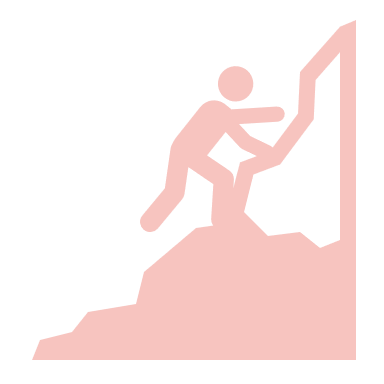 Eier av tiltaket
Arbeids- og tjenesteavdelingen.
Plan for gjennomføring
Tiltaket eies av arbeids- og tjenesteavdelingen. Ved en eventuell endring i organiseringen av direktoratet, bør det gjøres en vurdering av hvor det er hensiktsmessig å plassere ansvaret for brukermedvirkning og brukerutvalg. 
Den partssammensatte arbeidsgruppen anbefaler at tiltaket spilles inn til budsjettprosessen tilsvarende 3 årsverk samt honorar og kostnadsdekning til brukerrepresentanter, til sammen 5,5 mill. kroner per år.
Tiltaket består av å styrke NAVs kompetanse og kapasitet til å arbeide systematisk med brukermedvirkning i tjenesteutviklingen 
Utarbeide og gjennomføre et kompetansehevingstiltak for alle brukerutvalgene i NAV. Ledere, NAV-ansatte og brukerrepresentanter i NAVs brukerutvalgene lærer sammen om tjenesteutvikling, brukermedvirkning og metoder for samskapning. 
Utarbeide og gjennomføre et kompetansehevingstiltak på brukermedvirkning og samskaping på tjenestenivå for ledere og medarbeidere i NAV som jobber med tjenesteutvikling 
Formålet er å gi økt kompetanse og kapasitet på dette området i NAV som vil være en forutsetning for å lykkes med målet om å involvere brukerutvalg i lokal tjenesteutvikling.